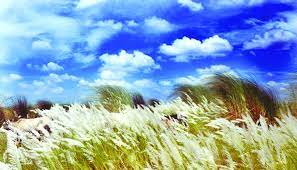 স্বাগত
পাঠ উপস্থাপনায়
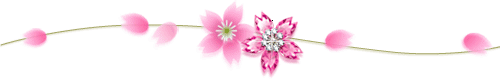 উম্মে শারমিন সহকারি শিক্ষকচরডিক্রী সঃ প্রাঃ বিঃমুলাদী, বরিশাল
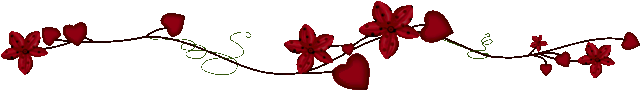 পাঠ পরিচিতি
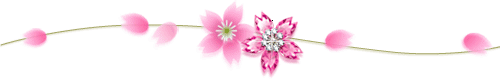 শ্রেণিঃ চতুর্থ 
বিষয়ঃ প্রাথমিক বিজ্ঞান 
পাঠঃ আবহাওয়া ও জলবায়ু
পাঠের অংশঃ আমরা কোনো …… দেখে বুঝতে পারি।
সময়ঃ ৪০ মিনিট
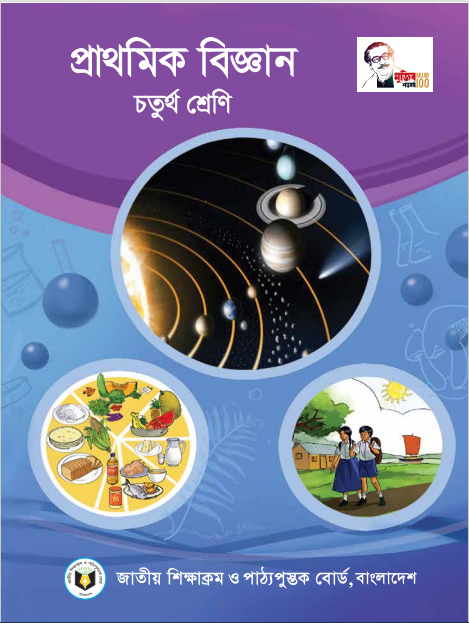 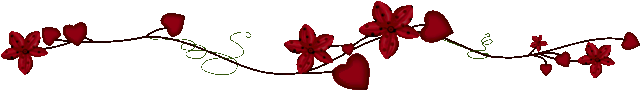 এসো একটি গান গাই-
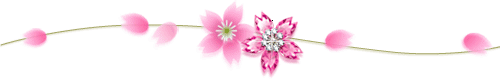 মুক্ত মালার ছাতি মাথায় বর্ষা এলো রে  ……………
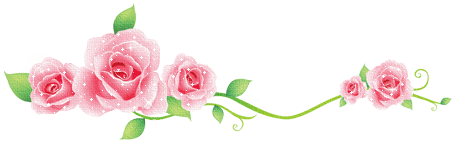 শিখনফলঃ
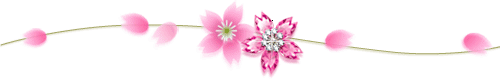 এ পাঠ শেষে শিক্ষার্থীরা –
১৩.১.২। আবহাওয়ার উপাদানসমূহ কী কী তা লিখতে পারবে।
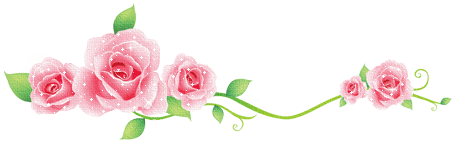 পূর্বজ্ঞান যাচাই
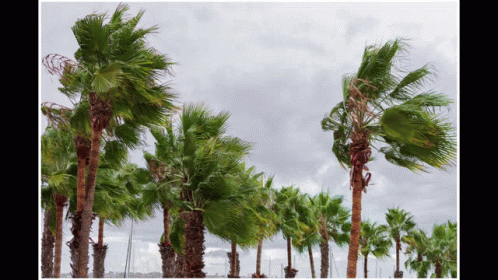 * আবহাওয়া বলতে কী বোঝ?
* গতকালের আবহাওয়া কেমন ছিল?
* আজকের আবহাওয়া কেমন?
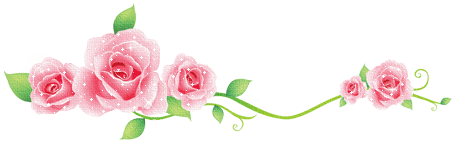 আজকের পাঠ
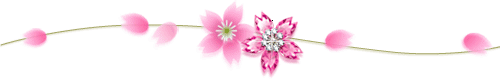 আবহাওয়া ও জলবায়ু
আবহাওয়ার উপাদান
 ( আমরা কোনো জায়গার…… ইত্যাদি দেখে বুজতে পারি।)
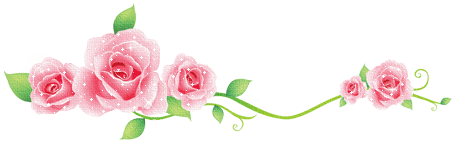 আজকের পাঠের প্রশ্ন
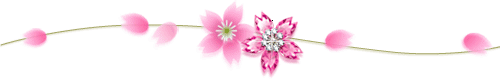 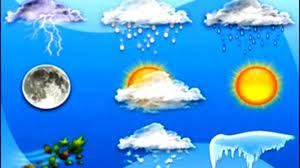 আবহাওয়া বলতে তুমি কি বোঝ?
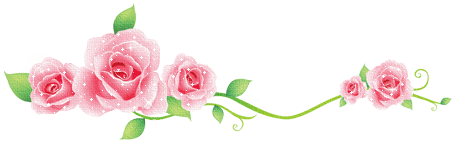 ছবিতে দেখ
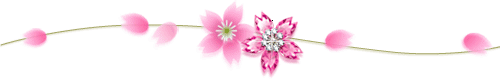 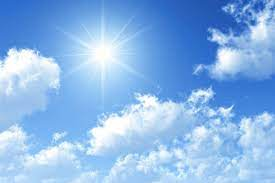 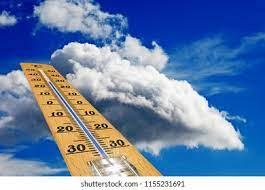 আকাশের অবস্থা
বায়ুর তাপমাত্রা 
ও আর্দ্রতা
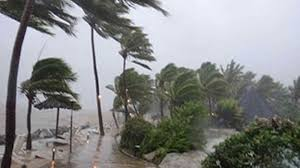 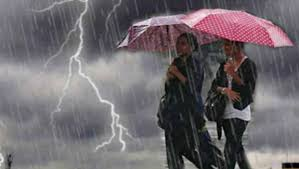 বায়ু প্রবাহ
বৃষ্টিপাত
এগুলোই আবহাওয়ার উপাদান
জোড়ায় কাজ
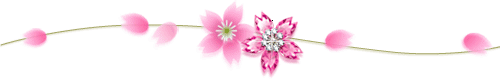 আবহাওয়ার উপাদানের একটি তালিকা তৈরি কর-
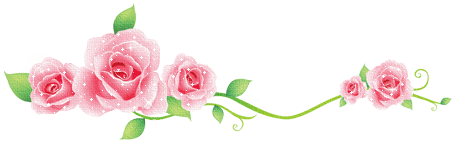 আকাশের অবস্থা
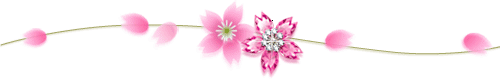 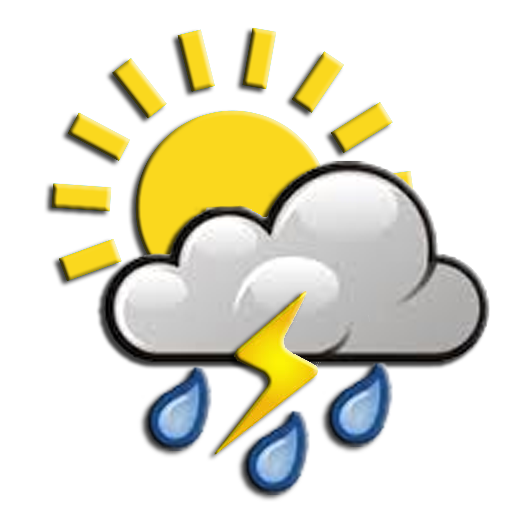 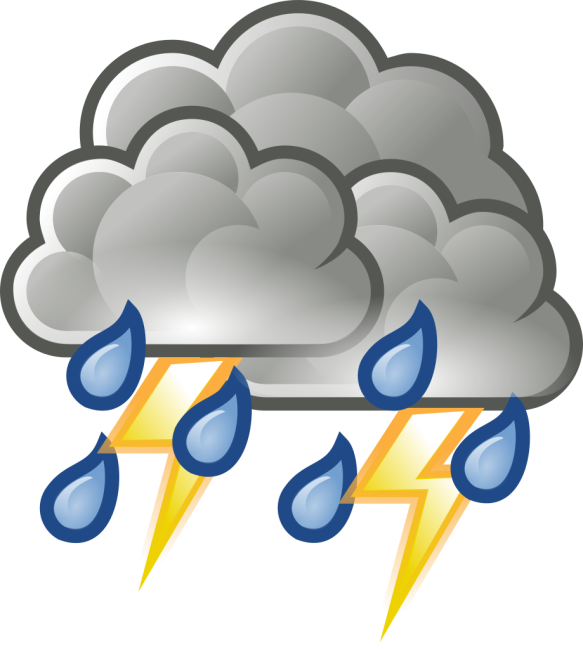 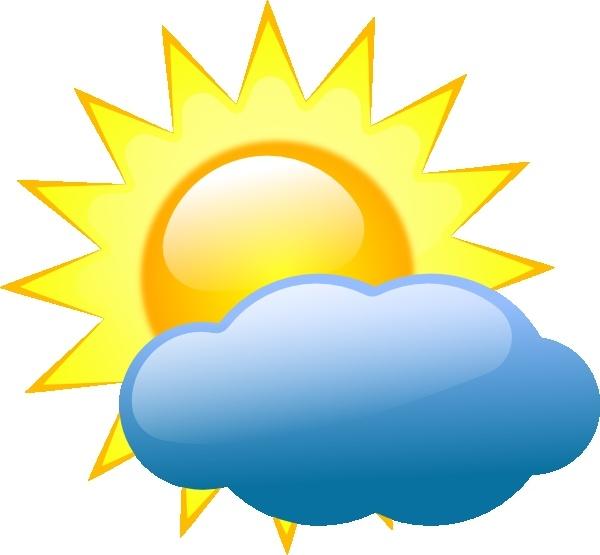 আংশিক মেঘাচ্ছন্ন
রৌদ্রোজ্জ্বল
বর্ষণ মুখর
বজ্রবৃষ্টি
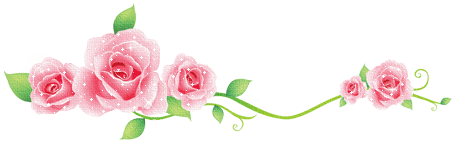 তাপমাত্রা
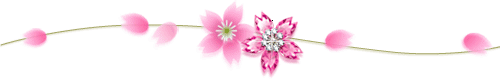 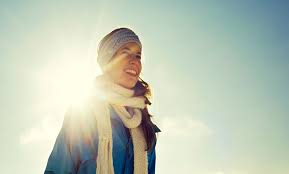 রৌদ্রোজ্জ্বল গরম দিন
রৌদ্রোজ্জ্বল ঠান্ডা দিন
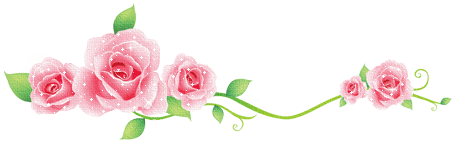 আর্দ্রতা
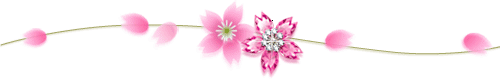 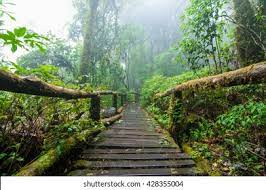 শুষ্ক পরিবেশ
আর্দ্র পরিবেশ
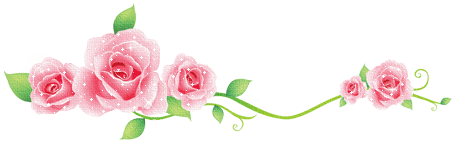 বায়ুপ্রবাহ
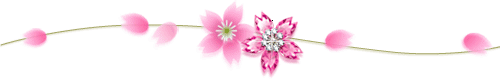 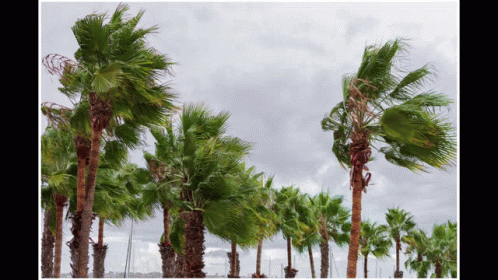 বিদ্যালয়ের পতাকা ওড়া
গাছের ডালপালা নড়াচড়া
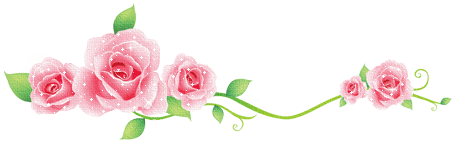 দলীয় কাজ
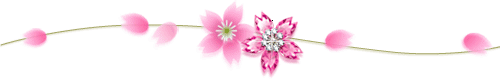 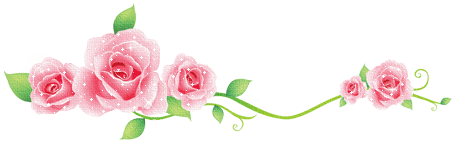 বই খোল
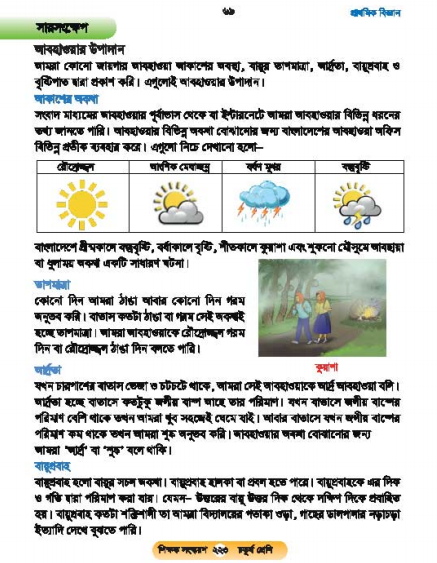 ৬৯ পৃষ্ঠা
পাঠের অংশটুকু পড়
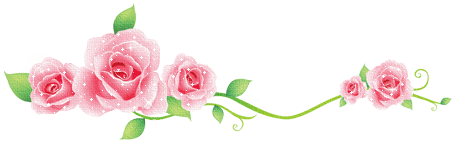 পাঠের সারসংক্ষেপ আলোচনা
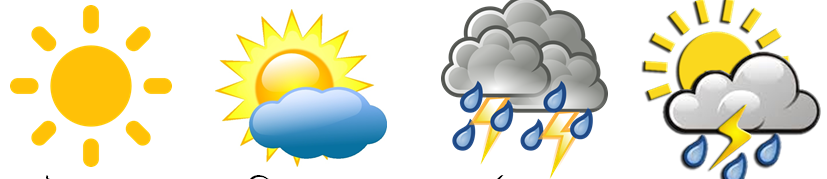 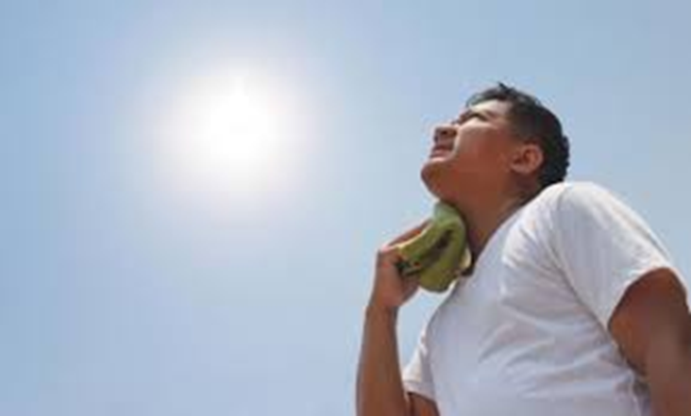 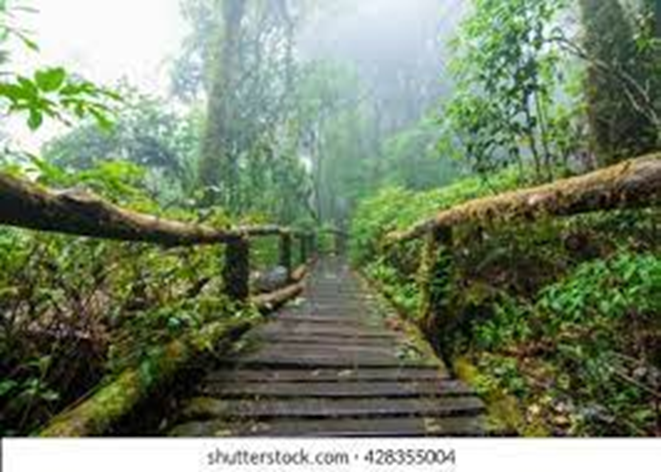 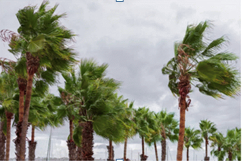 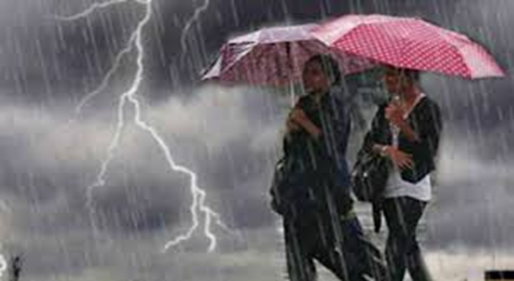 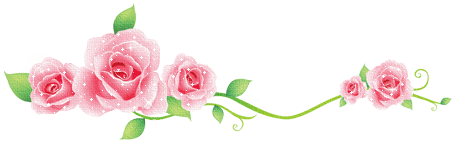 মূল্যায়ন
# আবহাওয়ার উপাদান সম্পর্কে চারটি বাক্য লিখ।
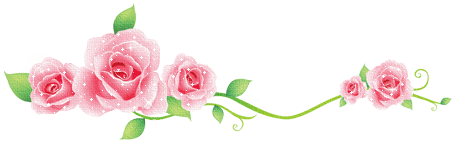 বাড়ির কাজ
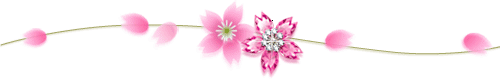 বায়ুর আর্দ্রতা কী? বায়ুর আর্দ্রতা বৃদ্ধি পেলে আমরা কীভাবে বুঝতে পারি।
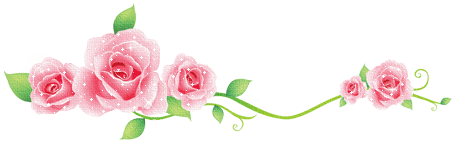 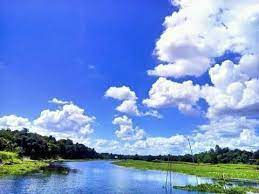 ধন্যবাদ